Plasticage du rainbow warrior
Par Jakob Toulouse
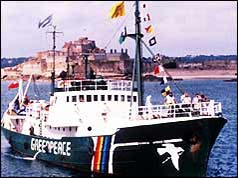 où:_nouvelle zélande 
quand:7 juillet 1985_ 
quoi: explosion du bateau
 conséquence: mort du photographe
Pourquoi est ­il mort? Il voulait aller chercher son appareil photo
 Pays: _France_
 Ils voulaient tester des armes nucléaires et Greenpeace voulait s'y interposer
 PM 1:Francois mittérand
Enquête: démission de _ministre de la defense_
 Les services secrets voulaient sabordé le navire
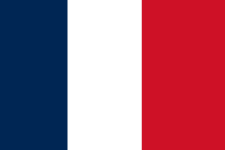